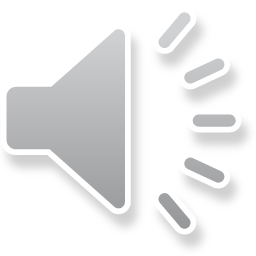 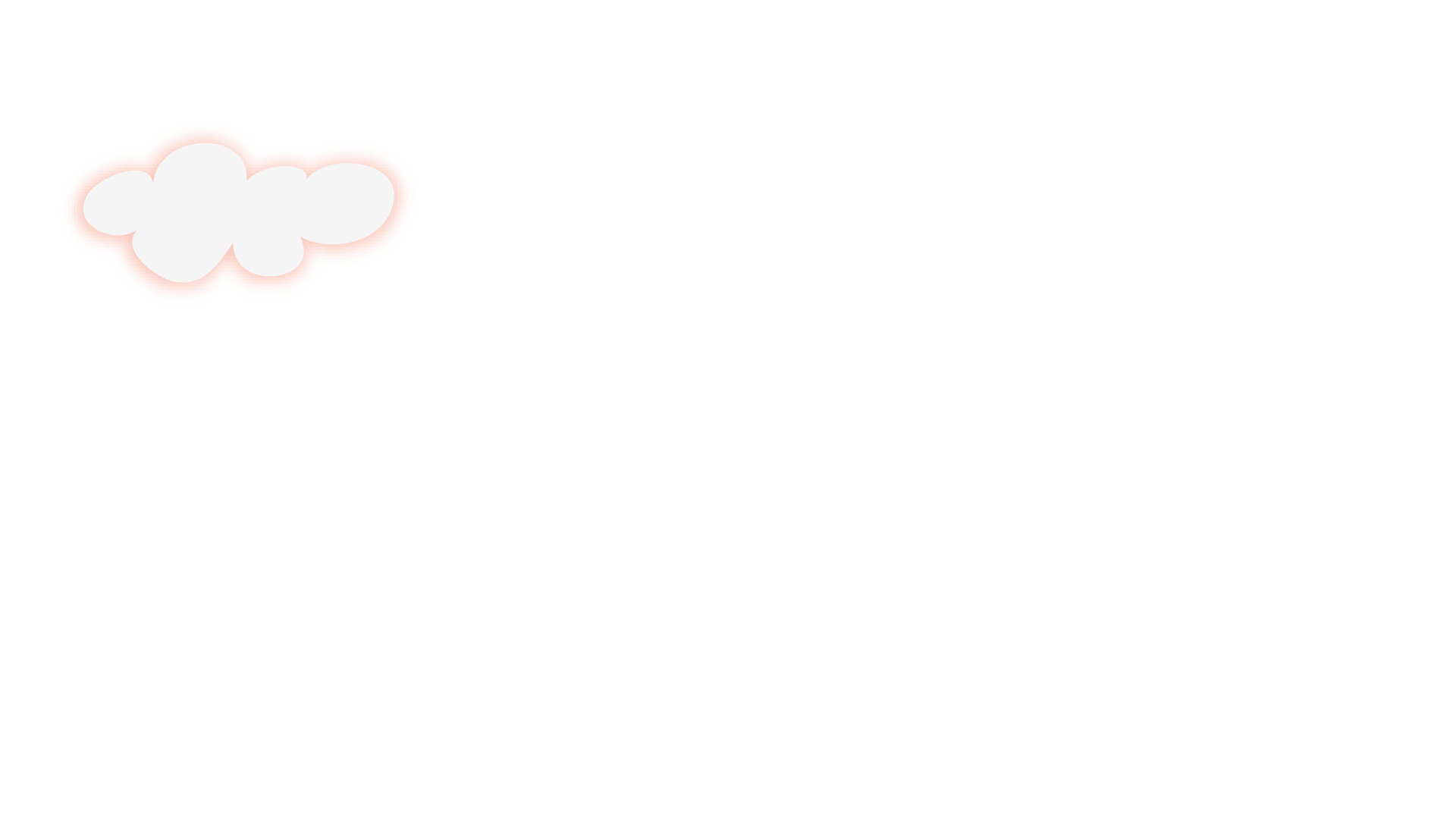 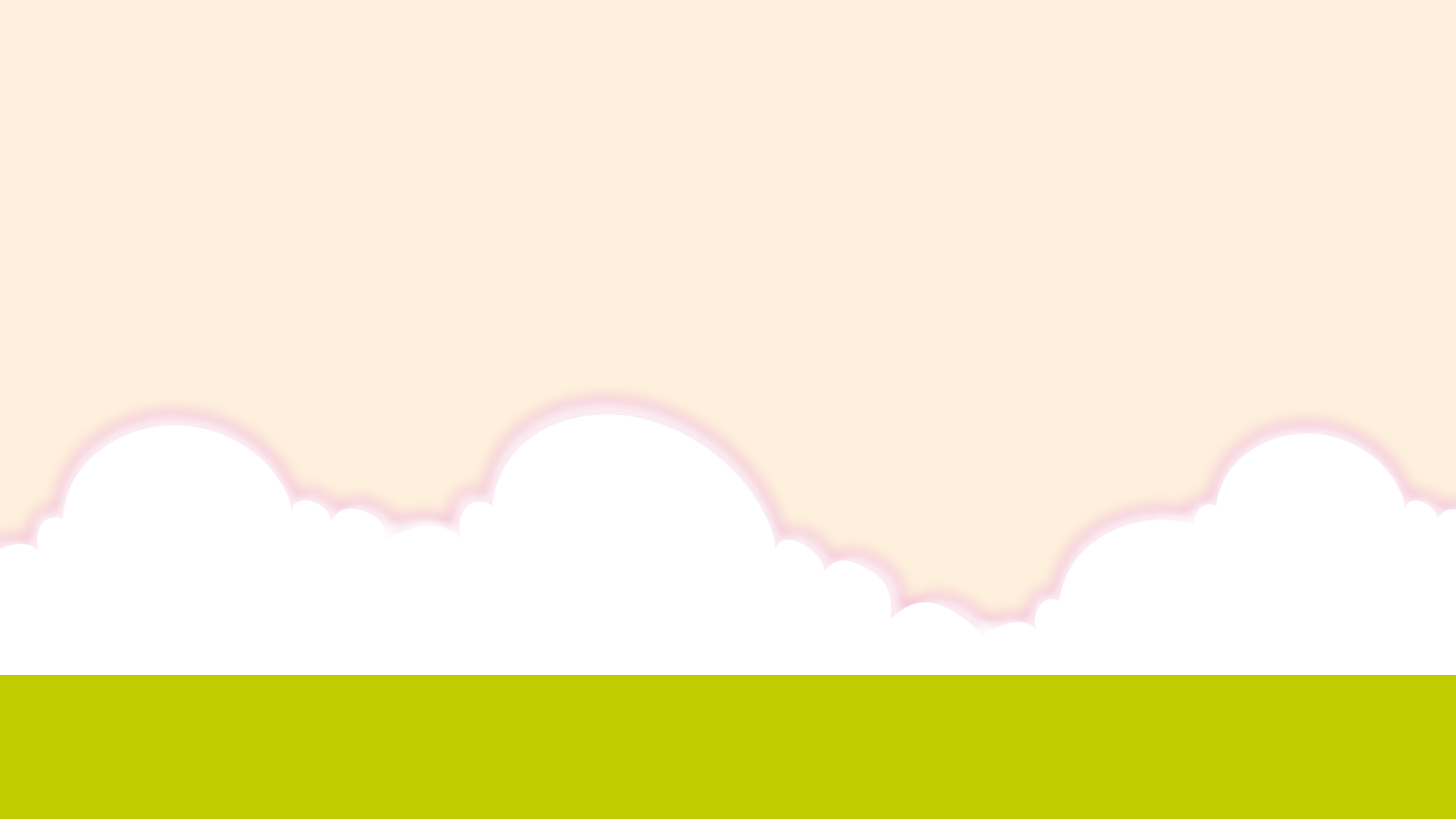 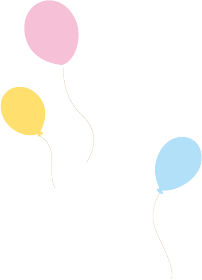 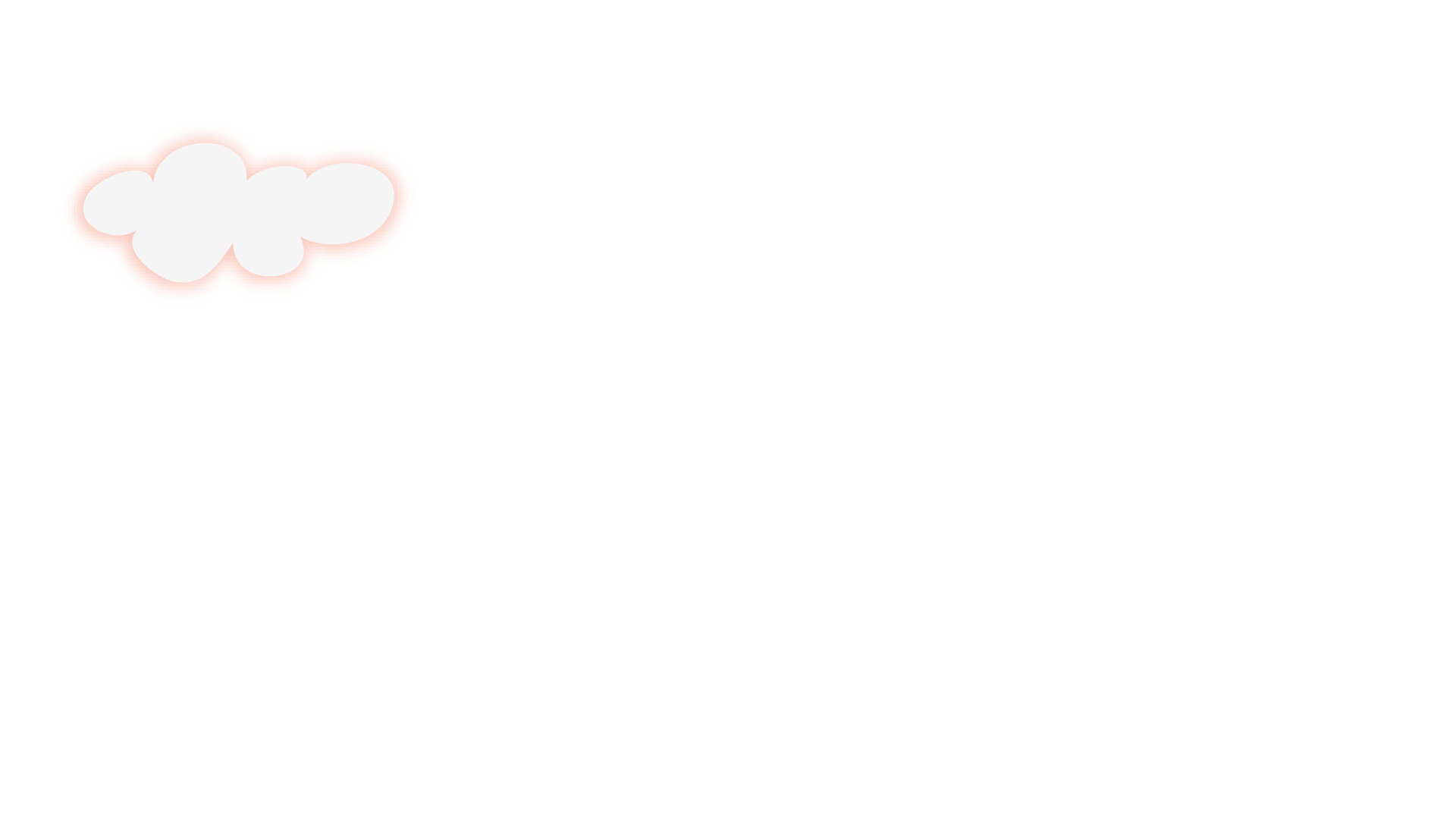 TRƯỜNG TIỂU HỌC NGÔ GIA TỰ
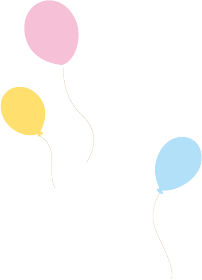 Chào mừng các con đến với giờ học hôm nay
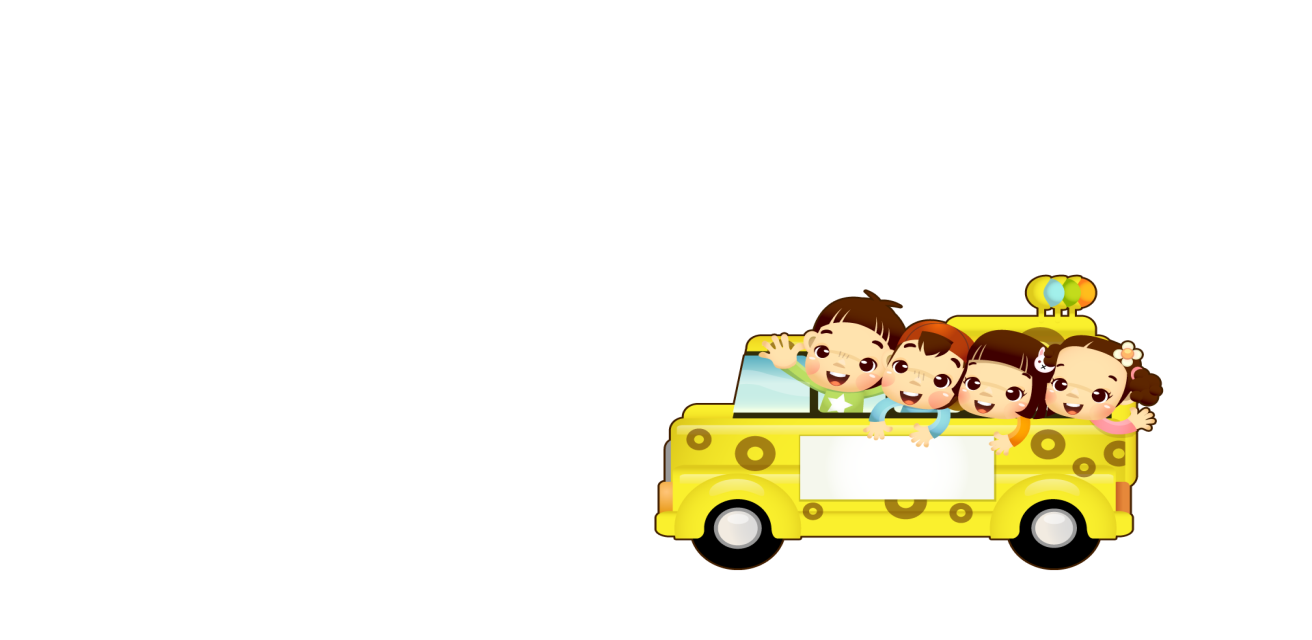 TOÁN 3
NHIỆT LIỆT CHÀO MỪNG QUÝ THẦY CÔ GIÁO VỀ DỰ GIỜ THĂM LỚP
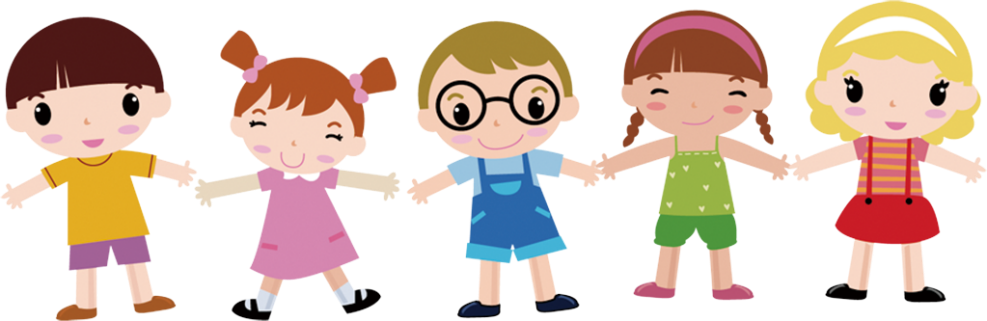 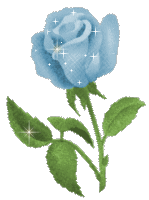 Tiết: Toán
Lớp: 3B
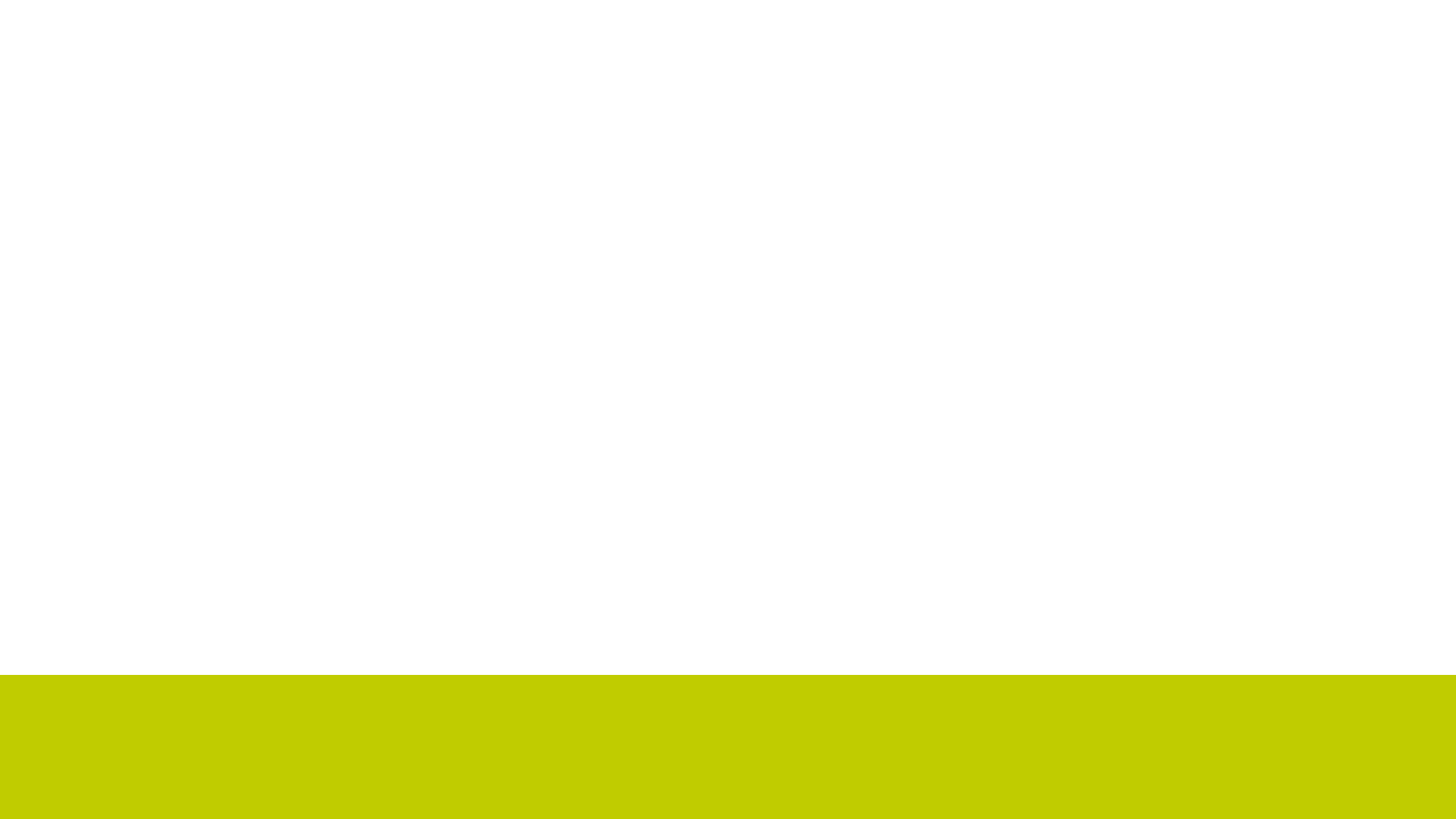 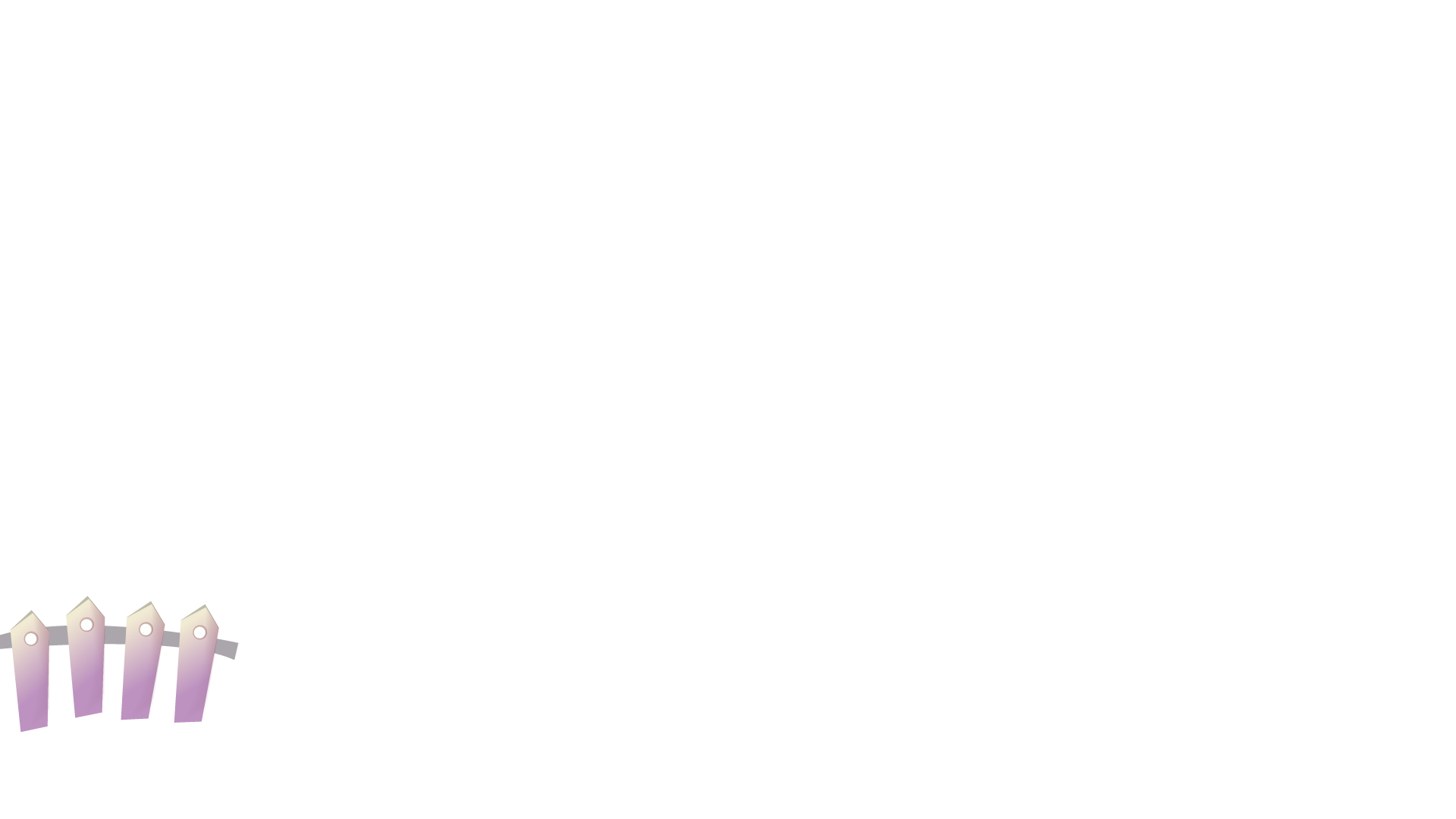 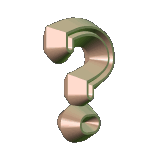 KHỞI ĐỘNG
Kết quả của phép trừ 93628 - 71353 là:

	A. 	22275
		B. 	22265
			C. 	22375
				D. 	22365
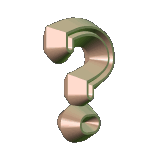 KHỞI ĐỘNG
Kết quả của phép trừ 96 520 – 41 500 là:

	A. 	42 285
		B. 	25 665
			C. 	55 020
				D. 	45 520
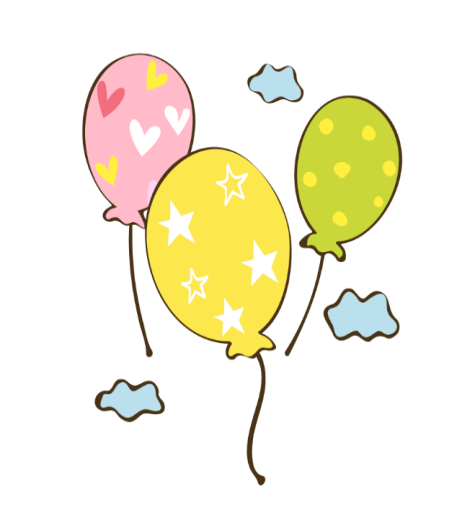 KHÁM PHÁ
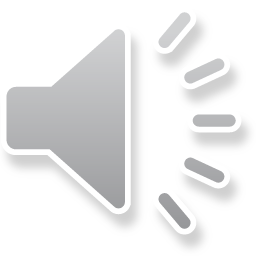 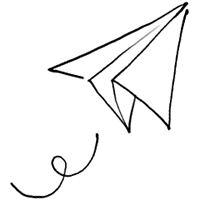 Toán:   Tiền Vệt Nam
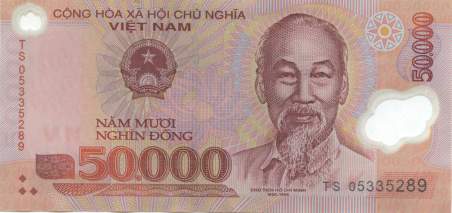 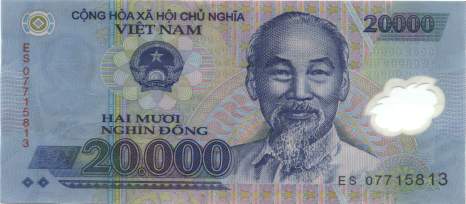 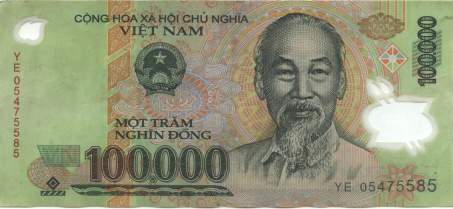 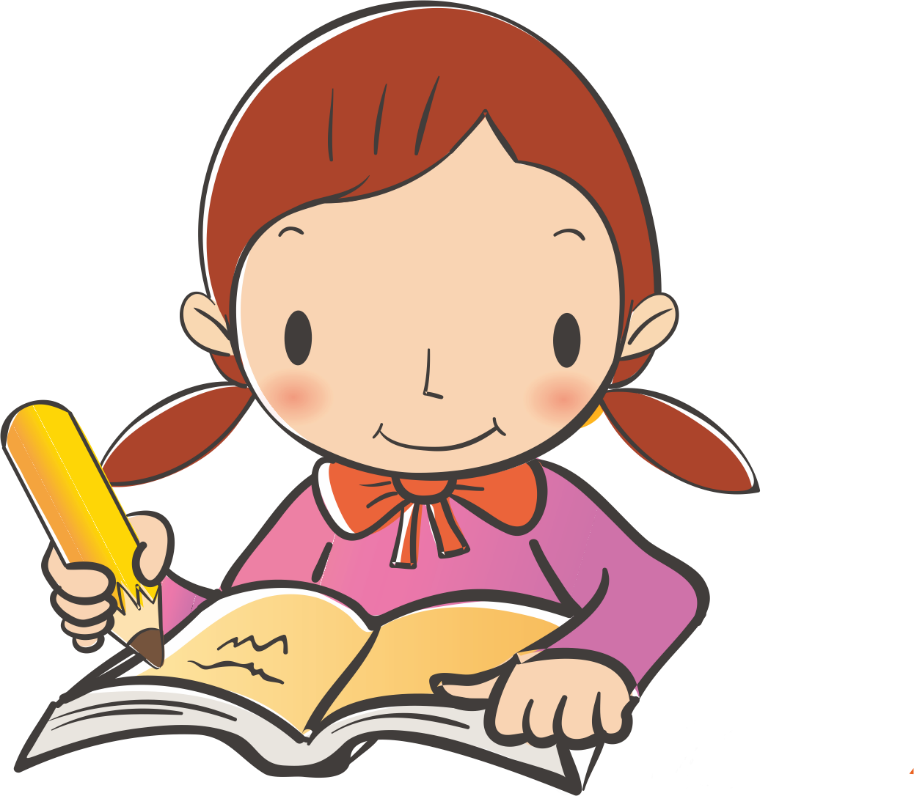 Quan sát mặt trước và mặt sau nêu các điểm giống nhau và khác nhau giữa các tờ giấy bạc.
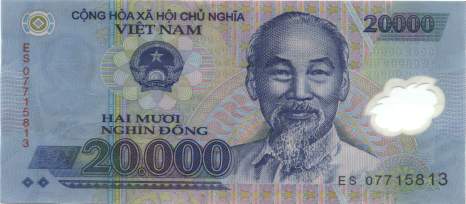 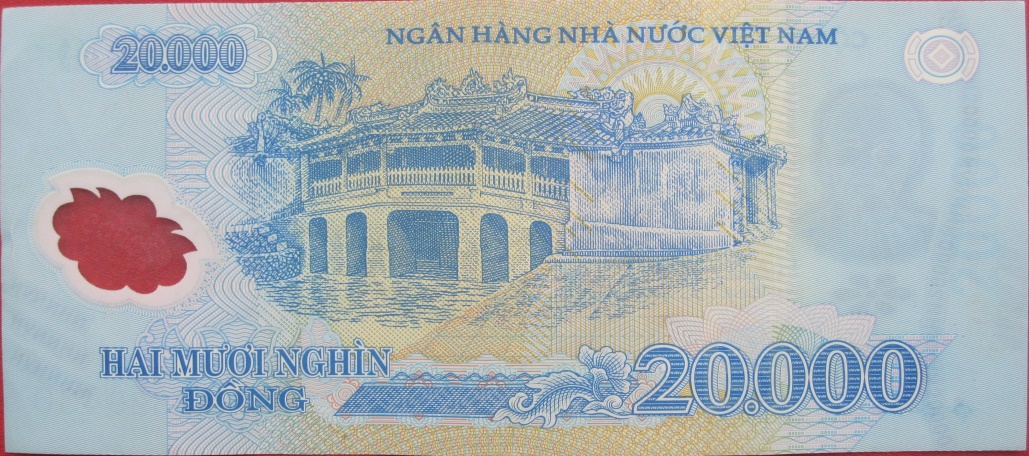 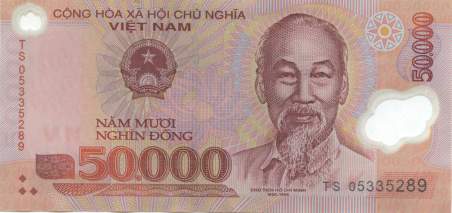 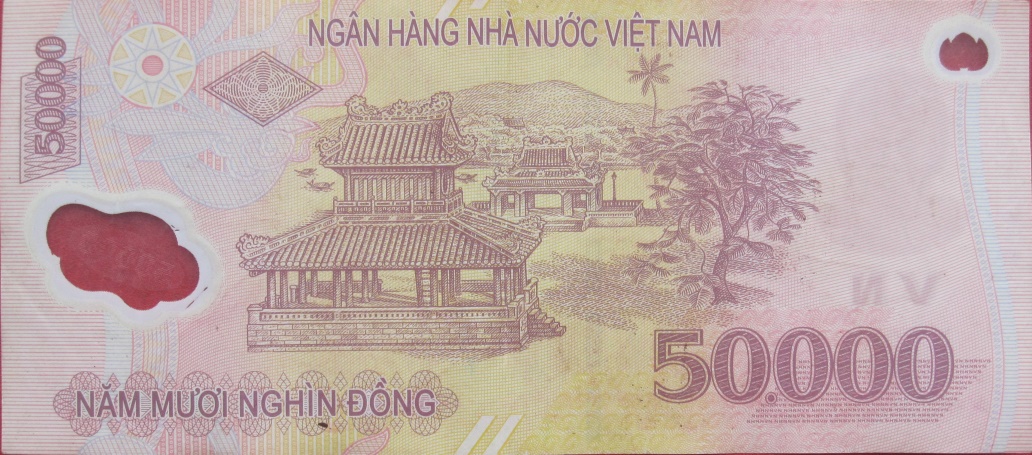 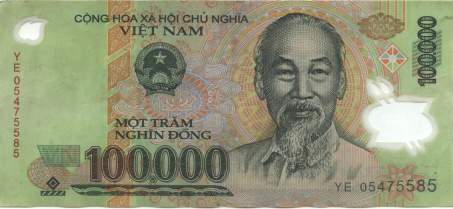 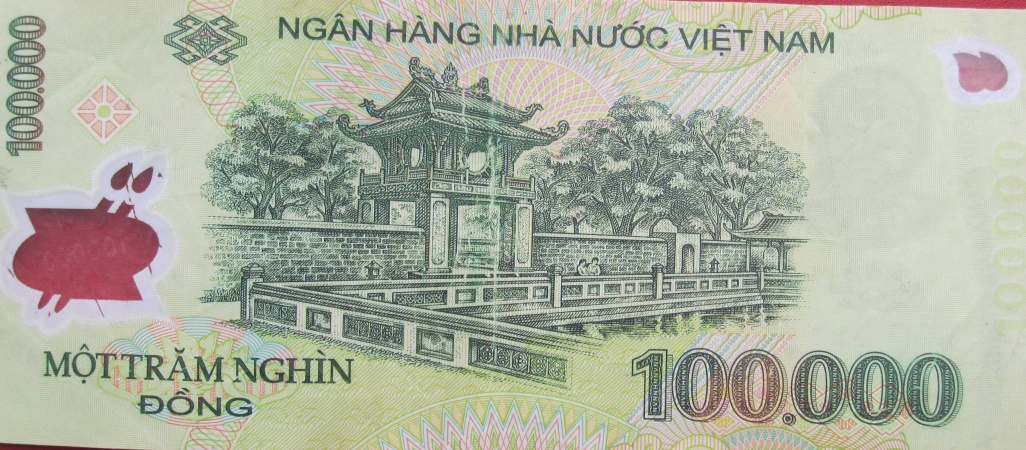 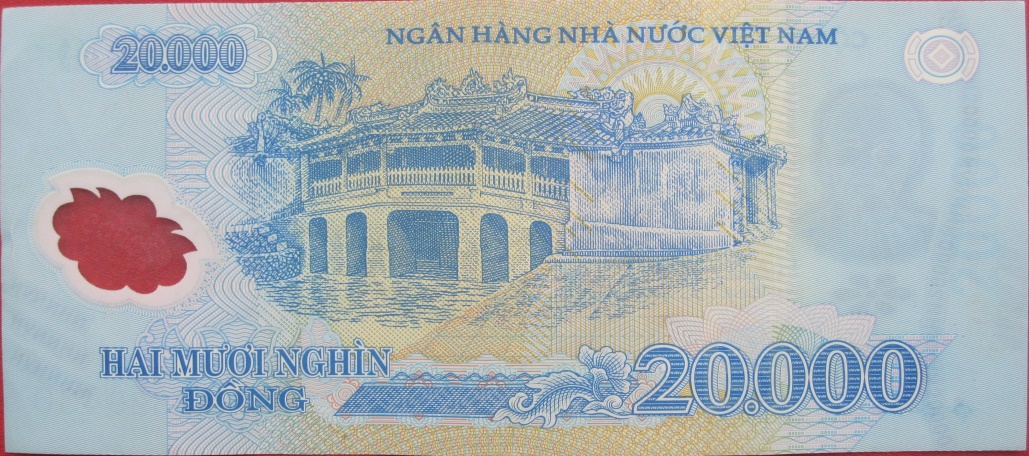 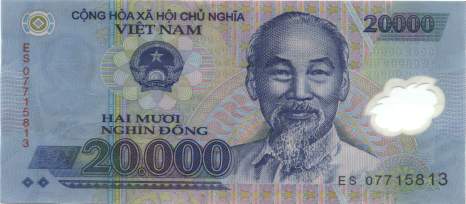 Ảnh
chân dung Bác Hồ
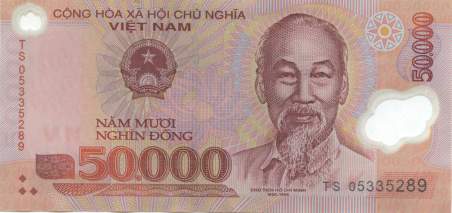 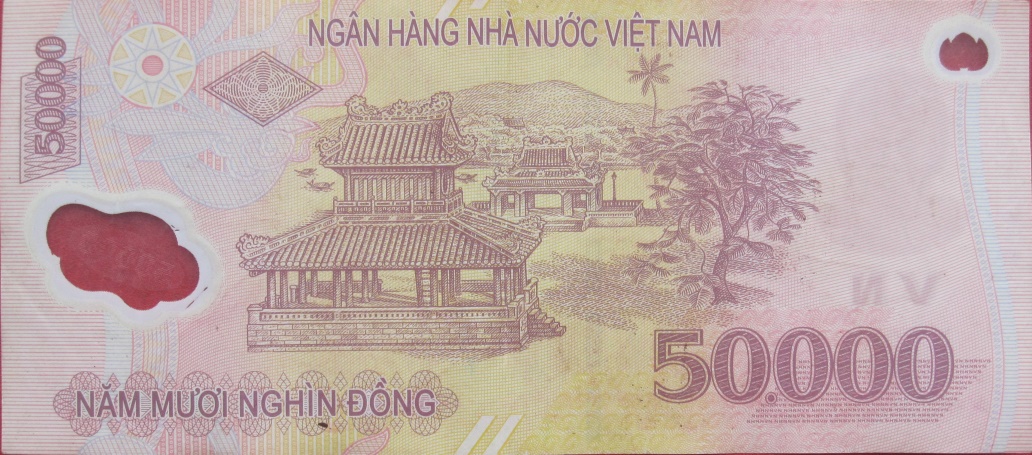 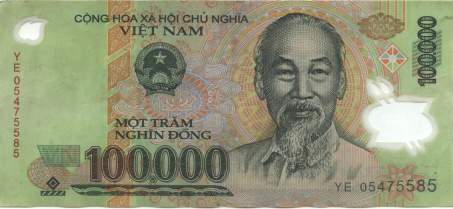 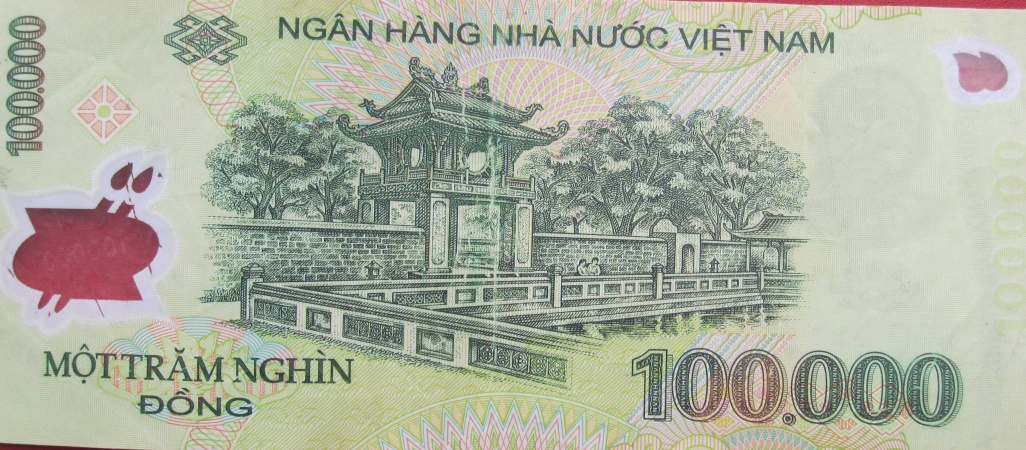 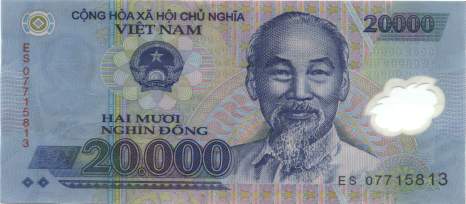 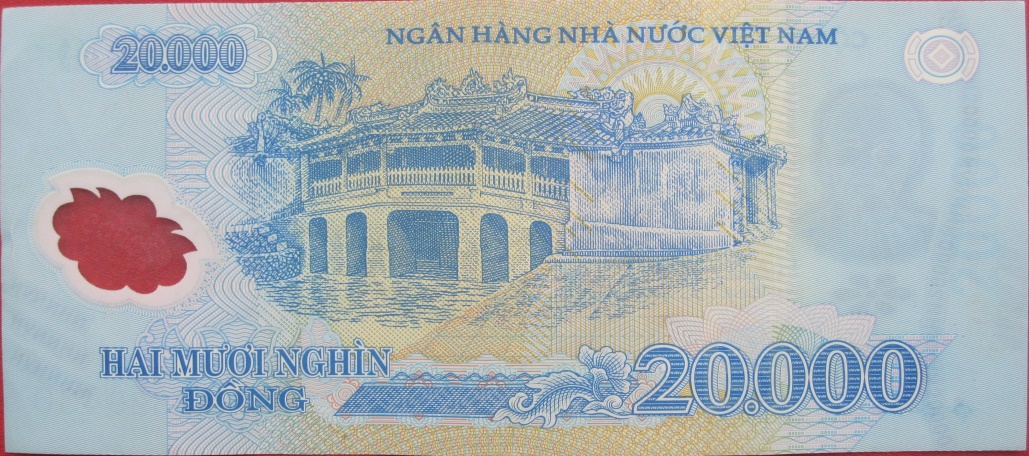 Quốc hiệu
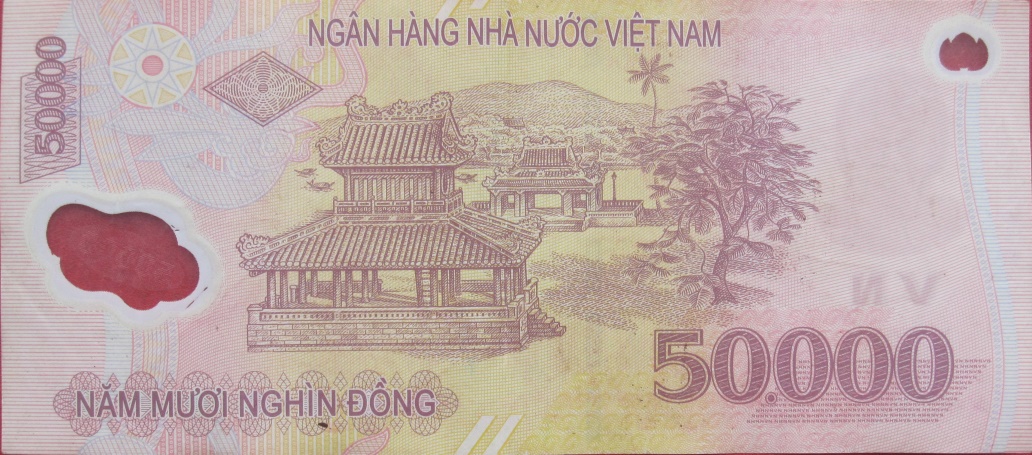 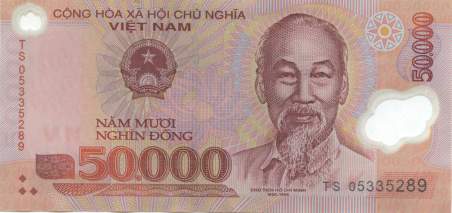 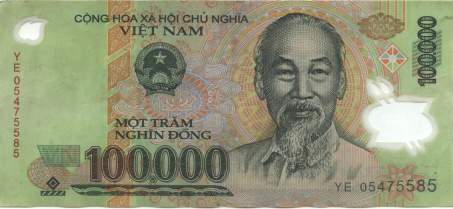 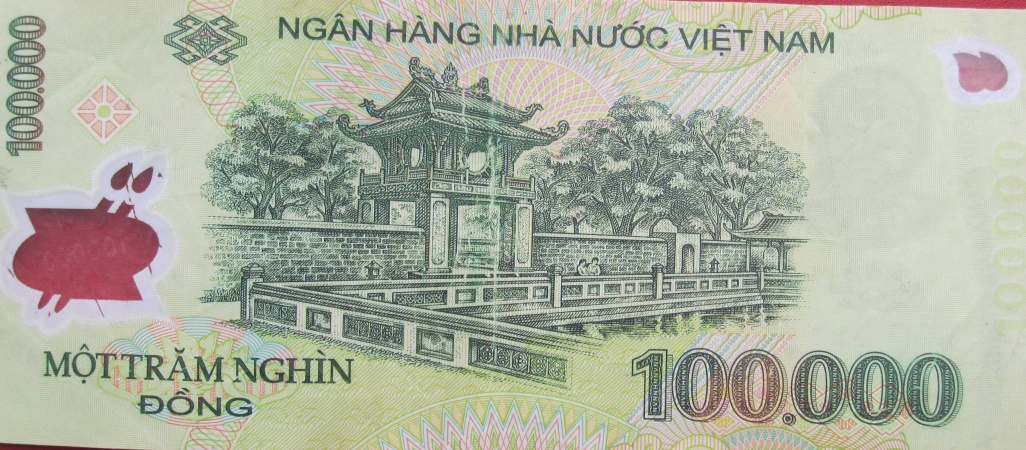 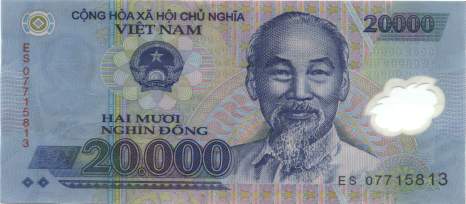 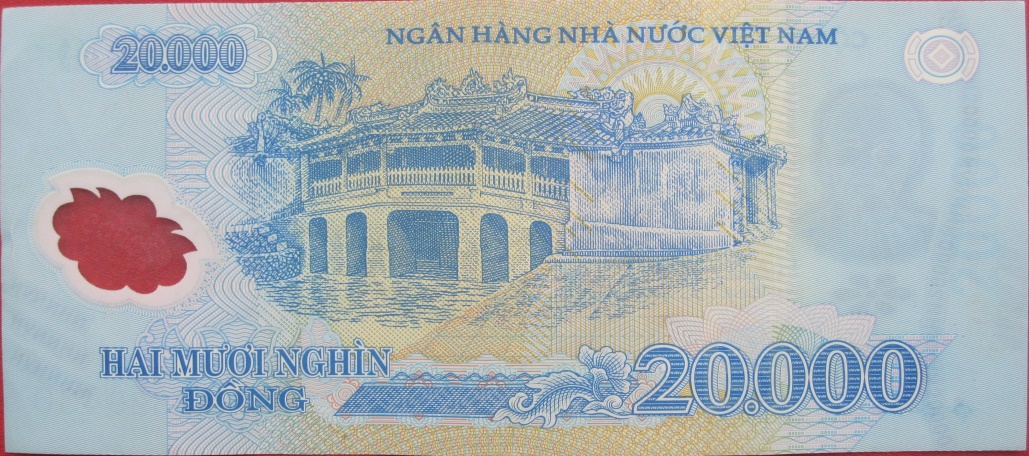 Quốc huy
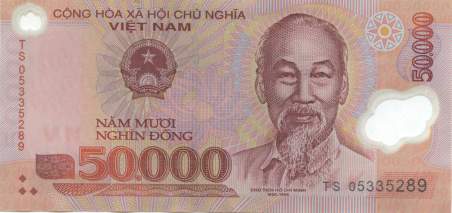 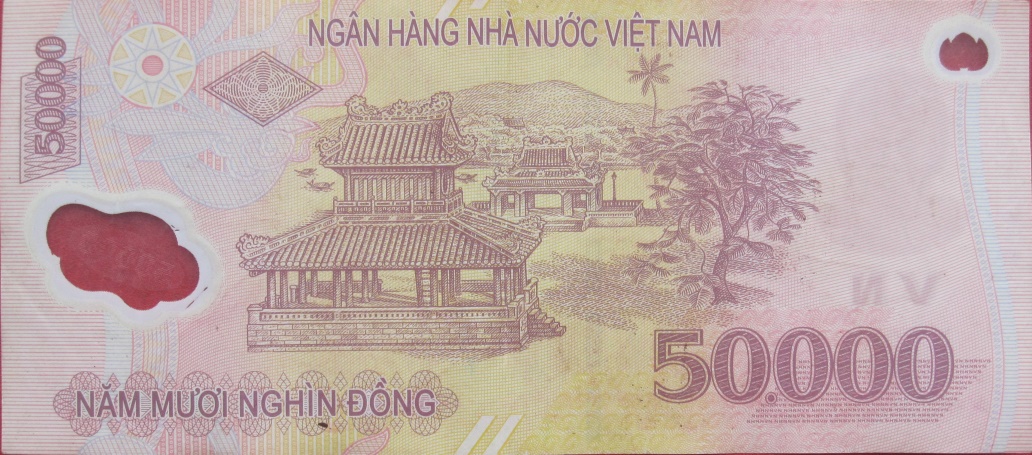 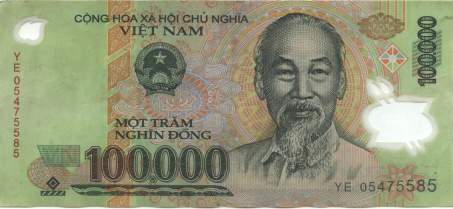 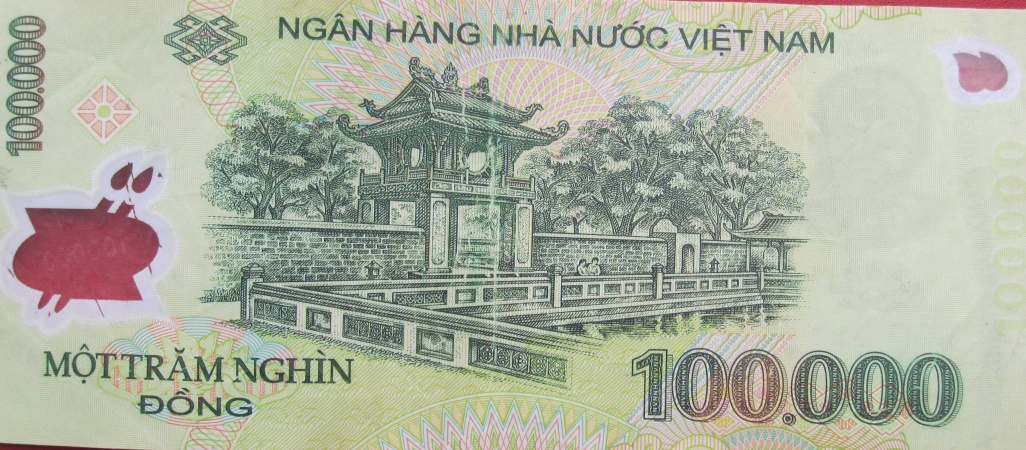 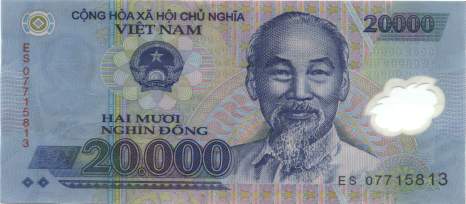 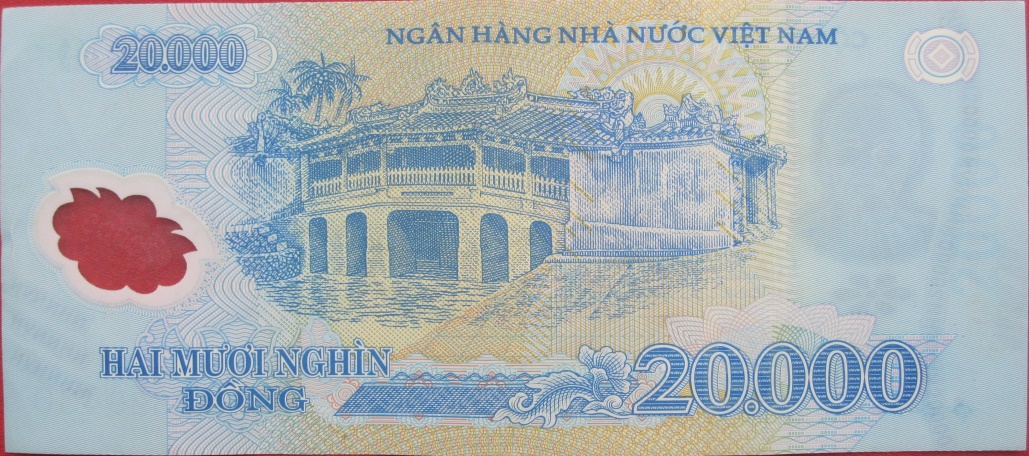 Nơi phát hành
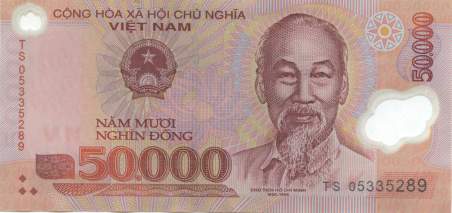 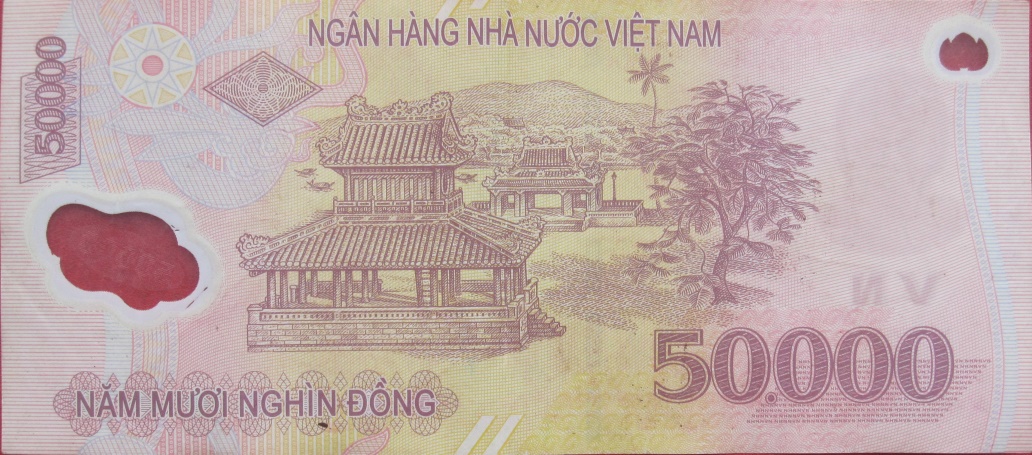 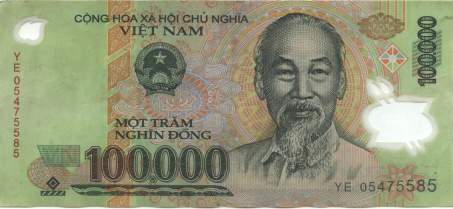 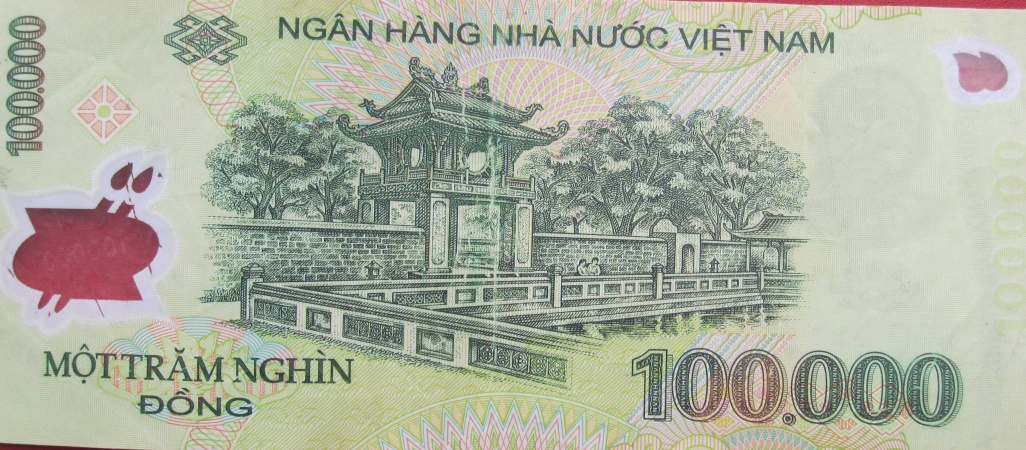 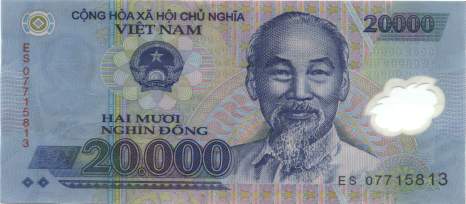 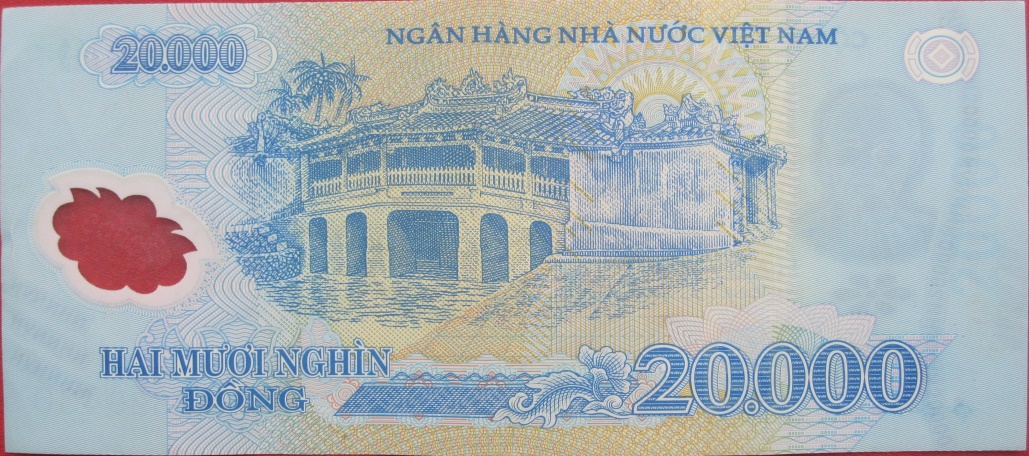 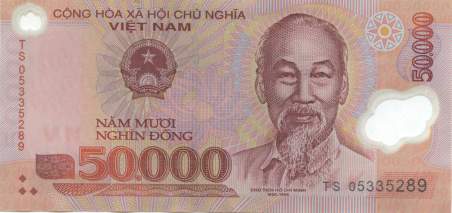 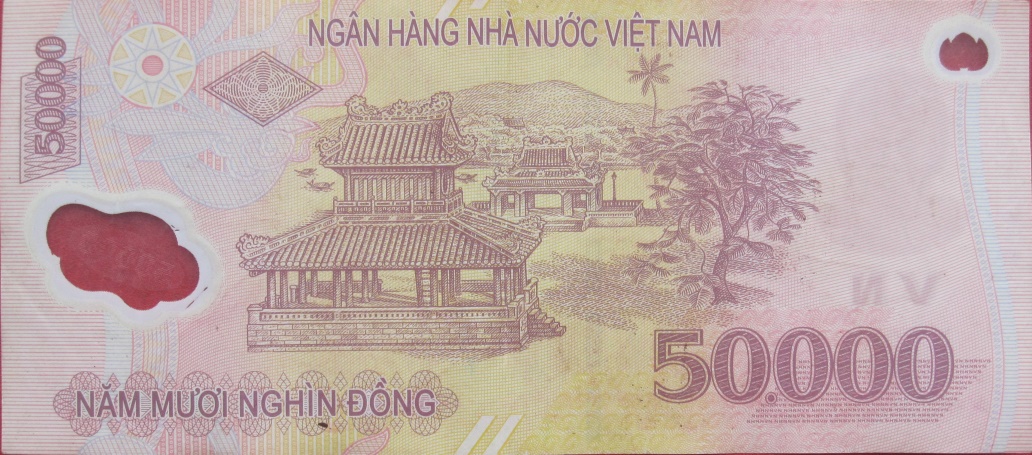 Mệnh giá
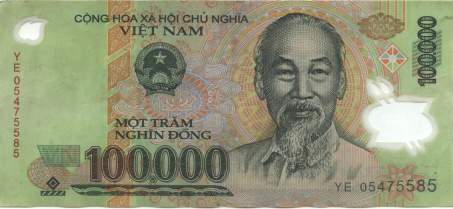 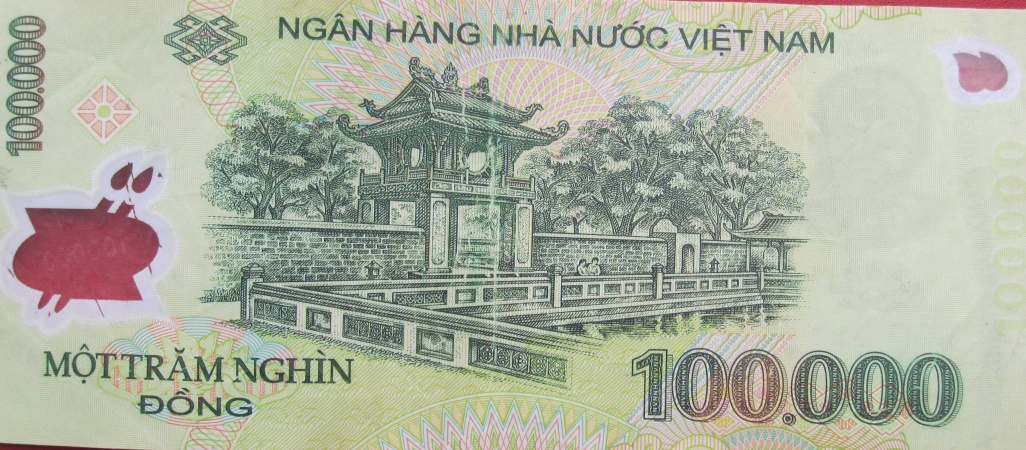 Kích thước
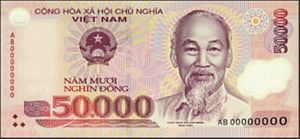 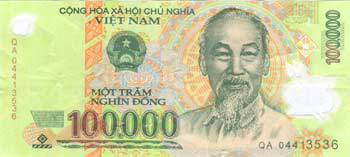 Màu sắc
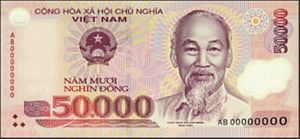 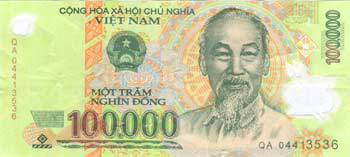 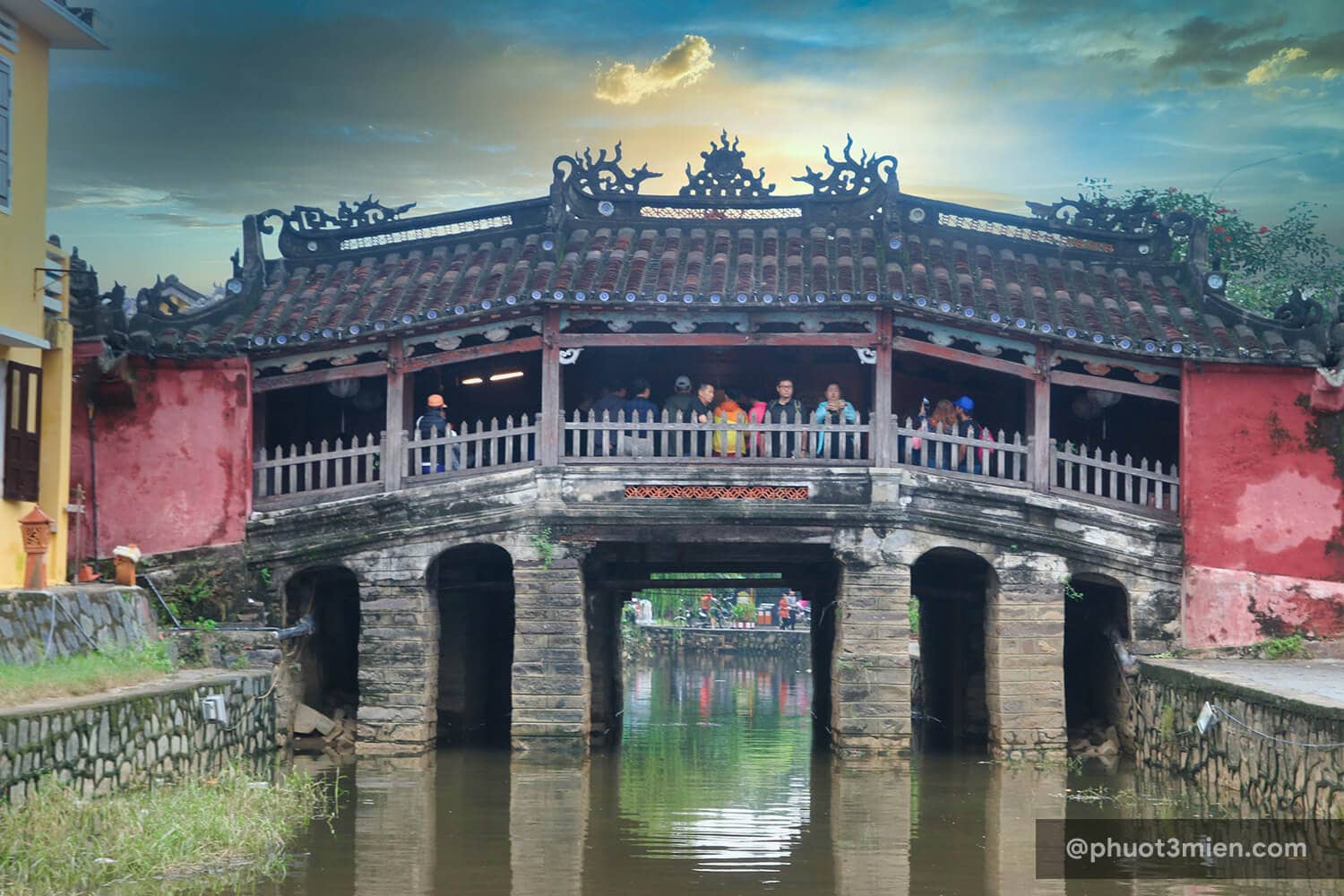 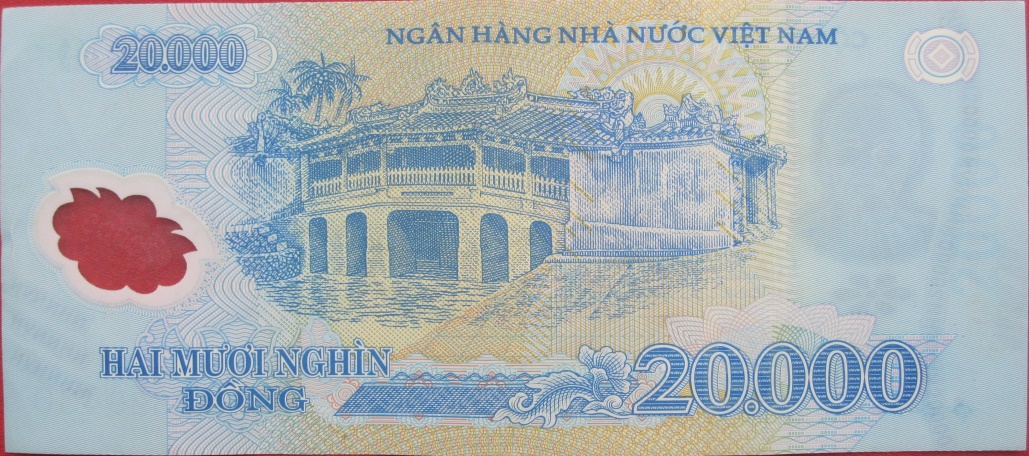 Chùa Cầu – Hội An
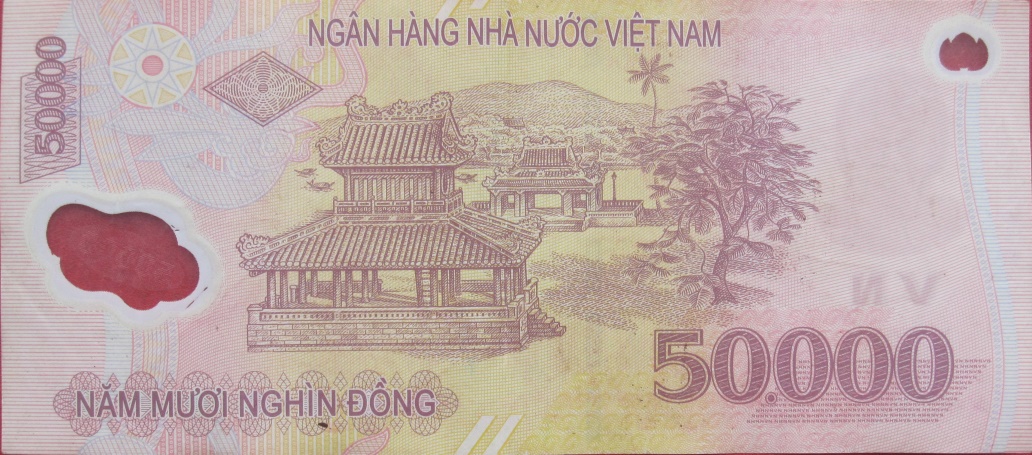 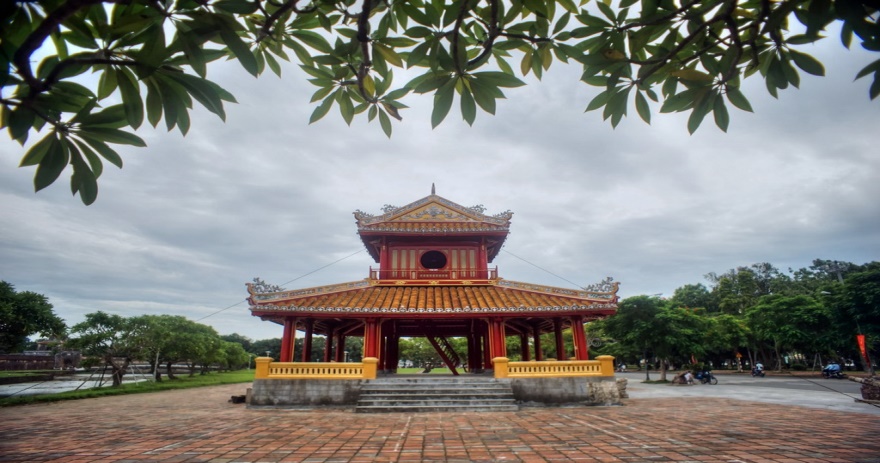 Phu Văn Lâu
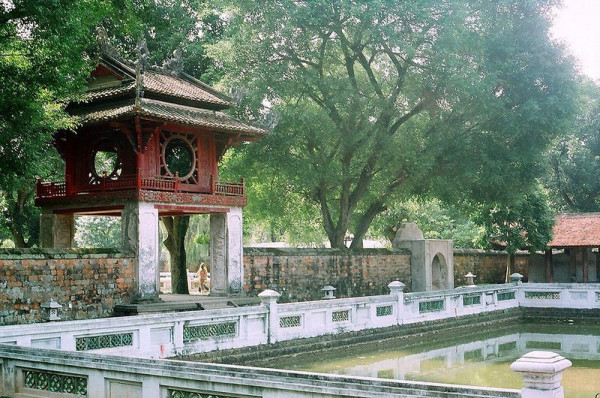 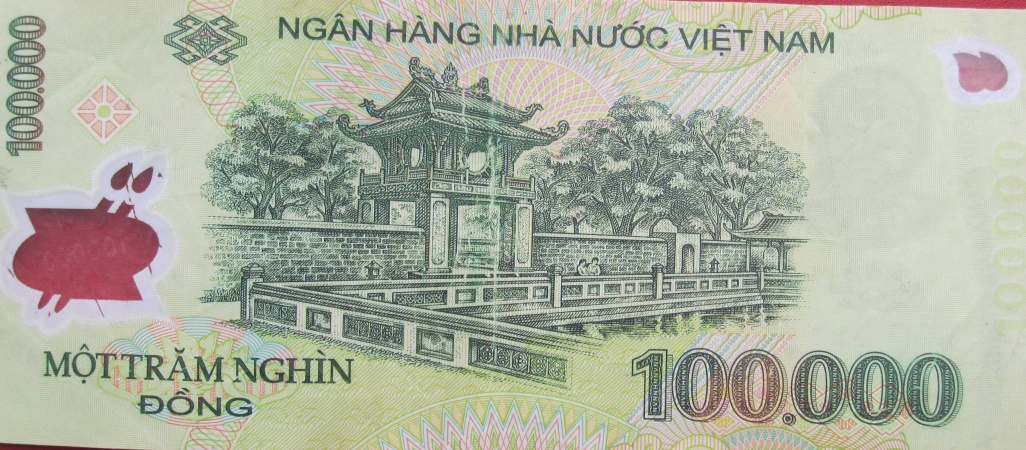 Văn miếu Quốc tử Giám
TIỀN VIỆT NAM
Chân dung Bác Hồ
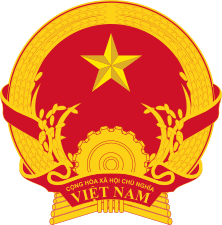 Quốc huy
Giống nhau
Quốc hiệu
CỘNG HÒA XÃ HỘI CHỦ NGHĨA VIỆT NAM
Nơi phát hành
NGÂN HÀNG NHÀ NƯỚC VIỆT NAM
polymer
Chất liệu
* Giống nhau:
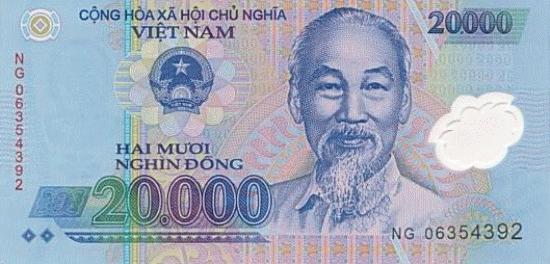 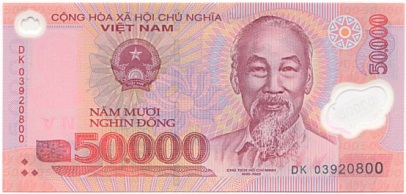 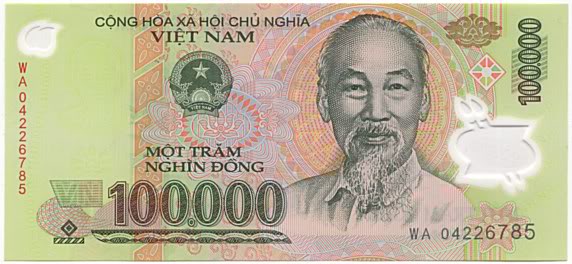 Mặt phải đều có dòng chữ Cộng hòa xã hội chủ nghĩa Việt Nam, có quốc huy, có chân dung Bác Hồ, có mệnh giá của tờ giấy bạc, có số seri.
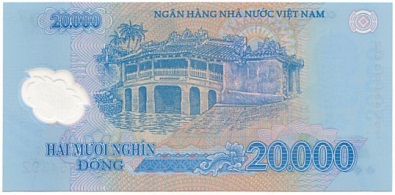 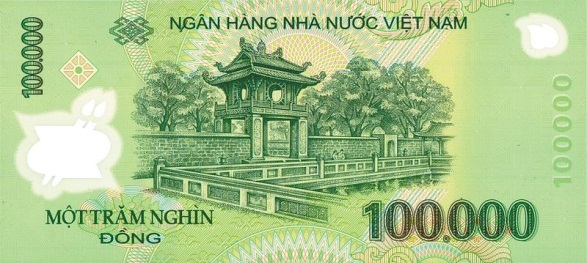 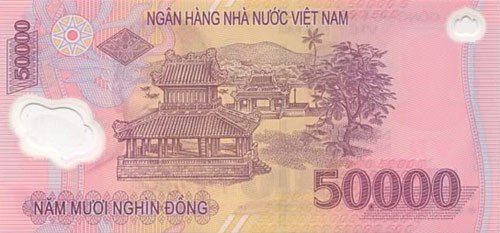 Mặt trái có dòng chữ Ngân hàng Nhà nước Việt Nam.
TIỀN VIỆT NAM
Mệnh giá
Kích thước
Khác nhau
20 000: Màu xanh nước biển
50 000: màu hồng
100 000: Màu xanh lá cây
Màu sắc
Hình ảnh
* Khác nhau:
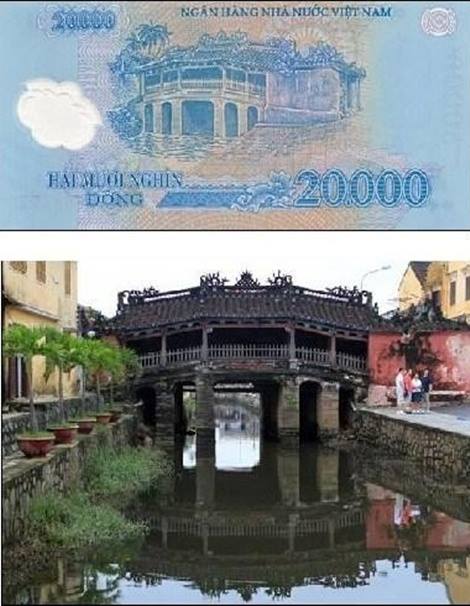 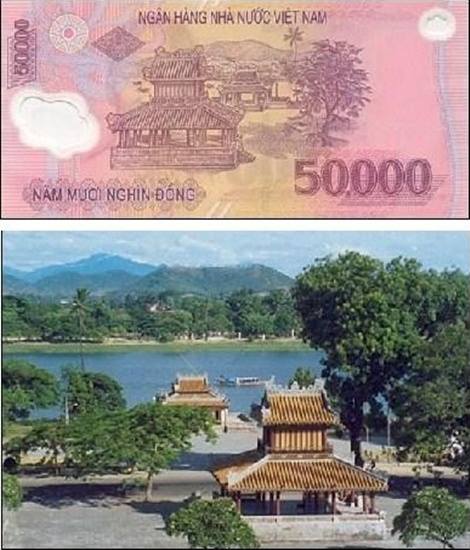 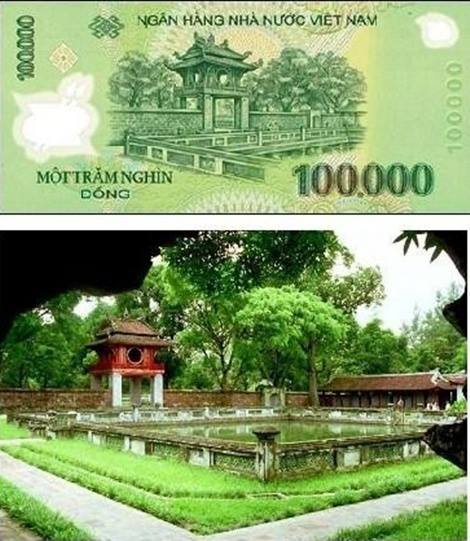 Nghênh Lương Đình  Phu Văn Lâu - Huế -màu hồng
Văn miếu Quốc Tử Giám  Hà Nội - màu xanh lá cây
Chùa Cầu – Hội An
màu xanh nước biển.
Tiền Việt Nam
Giống
 nhau
Khác nhau
Quốc huy, quốc hiệu
Chân dung 
Bác Hồ
Nơi phát 
hành
Hình 
ảnh 
Trang
 trí
Kích 
thước
Chất liệu
Mệnh 
giá
Màu 
sắc
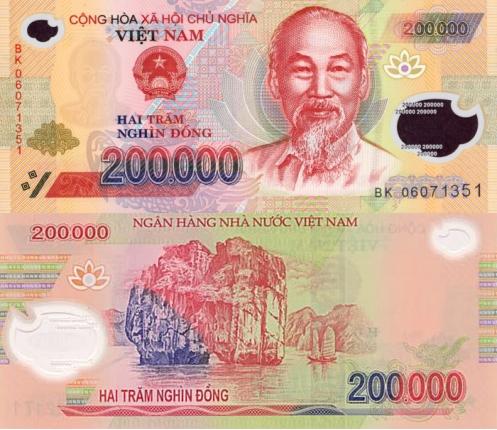 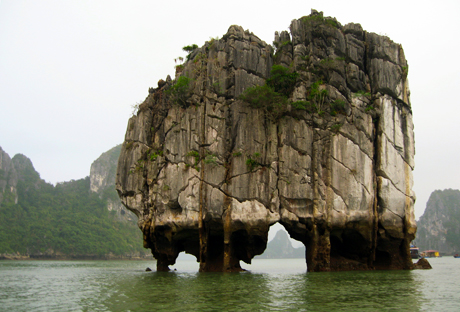 Trên tờ 200.000 đồng là hòn Đỉnh Hương thuộc Vịnh Hạ Long (Quảng Ninh). Phiến đá có hình một lư hương khổng lồ đứng giữa biển khơi như một vật thiêng cúng tế trời đất.
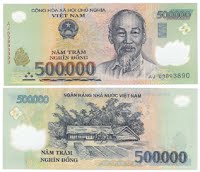 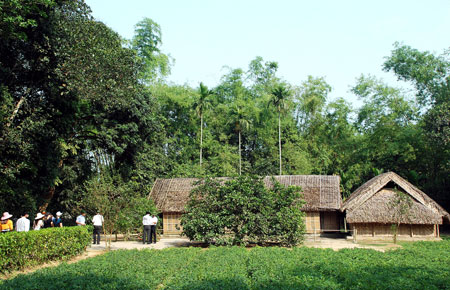 Tờ 500.000 đồng là hình ảnh ngôi nhà tranh 5 gian tại Làng Sen, Nam Đàn, Nghệ An. Đây là quê hương của Chủ tịch Hồ Chí Minh.
LUYỆN TẬP
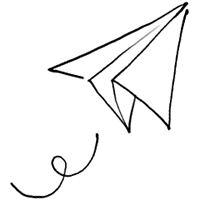 1
Mỗi ví đựng bao nhiêu tiền?
10 000 đồng
20 000 đồng
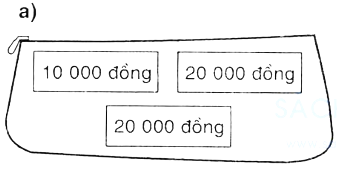 a) có 50 000 đồng
20 000 đồng
10 000 + 20 000 + 20 000 = 50 000 đồng
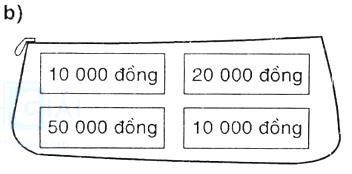 b) có 90 000 đồng
20 000 đồng
10 000 đồng
50 000 đồng
10 000 đồng
10 000 + 20 000 + 50 000 + 10 000 
= 90 000 đồng
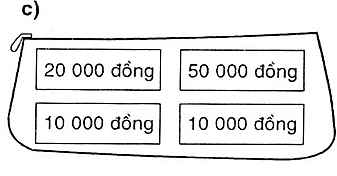 c) có 90 000 đồng
20 000 đồng
50 000 đồng
20 000 + 10 000 + 50 000 + 10 000 = 90 000 đồng
10 000 đồng
10 000 đồng
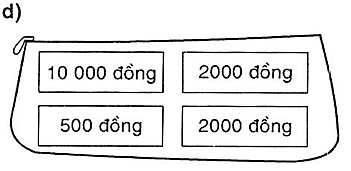 d) có 14 500 đồng
10 000 đồng
2000 đồng
10 000 +  500 + 2000 + 2000 = 14 500 đồng
500 đồng
2000 đồng
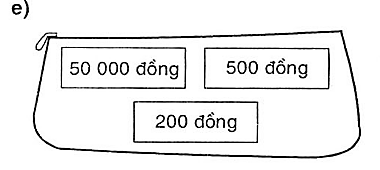 e) có 50 700 đồng
500 đồng
50 000 đồng
50 000 +  500 + 200 
= 50 700 đồng
200 đồng
Mẹ mua cho Lan một chiếc cặp sách giá 15000 đồng và một bộ quần áo mùa hè giá 25000 đồng. Mẹ đưa cô bán hàng 50000 đồng. Hỏi cô bán hàng phải trả lại mẹ bao nhiêu tiền ?
2
Tóm tắt
Bài giải
Cặp sách: 	15 000 đồng
Số tiền mẹ mua chiếc cặp và một bộ quần áo là:
Quần áo:    25 000 đồng
15 000 + 25 000 = 40 000(đồng)
Đưa	:  50 000 đồng
Trả lại: …..……....  đồng?
Số tiền cô bán hàng phải trả lại mẹ là:
50 000 – 40 000 = 10 000(đồng)
Đáp số: 10 000 đồng.
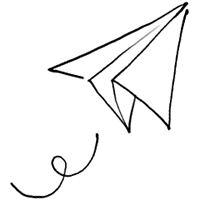 3
Mỗi cuốn vở giá 1200 đồng. Viết số tiền thích hợp vào ô trống trong bảng:
2400 đồng
3600 đồng
4800 đồng
4
Viết số thích hợp vào ô trống (theo mẫu)
1
2
1
1
1
2
0
1
1
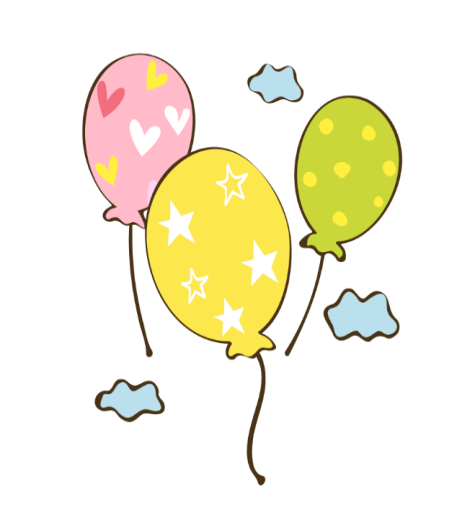 CHÀO TẠM BIỆT!
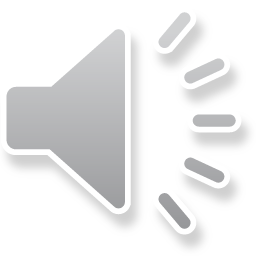